Cladograma
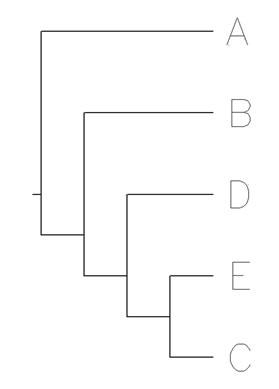 En el cladograma en blanco, encierra en un círculo y etiqueta lo siguiente: 
Nodo
Ancestro común a todos
Un grupo monofilético
Su especie hermana
Su grupo externo
Dibuja un cladograma sencillo que prediga cómo están relacionados estos cinco organismos.
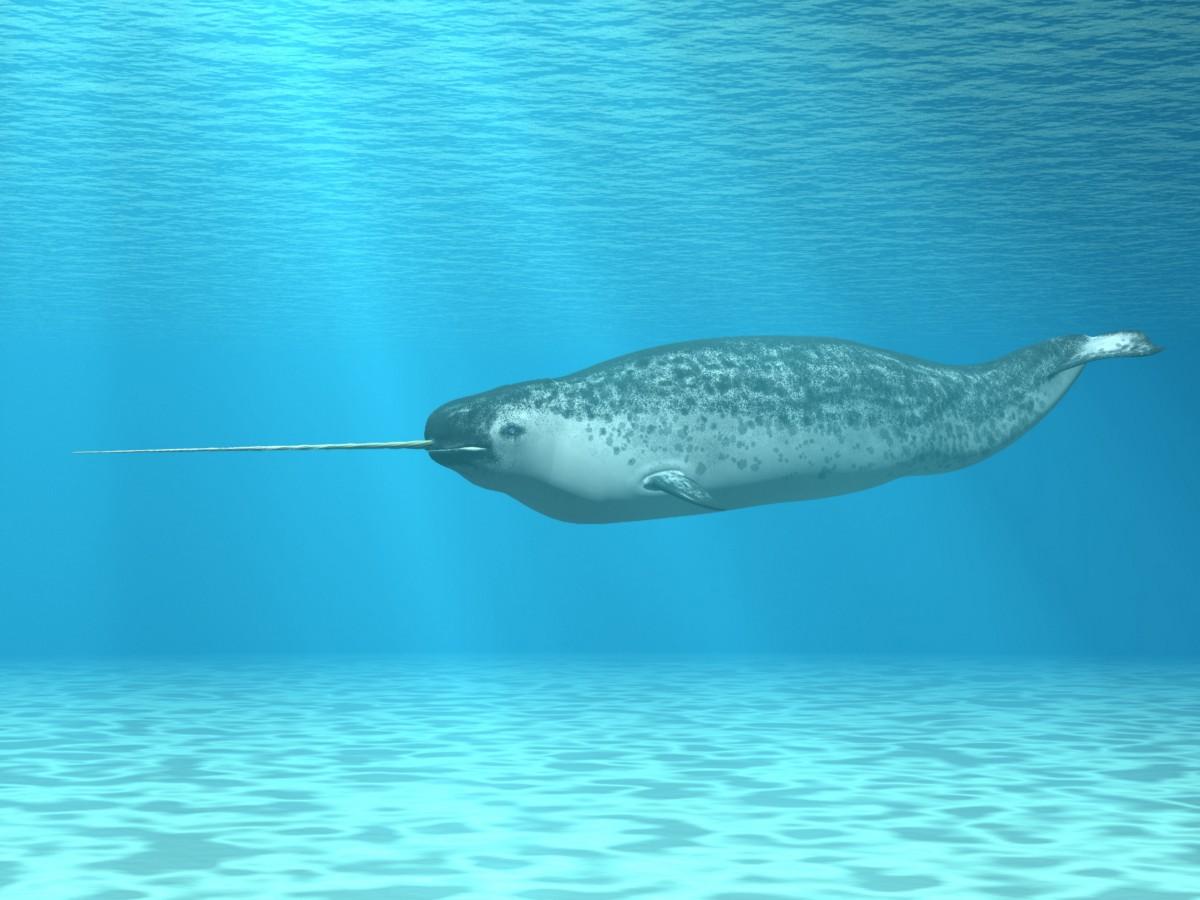 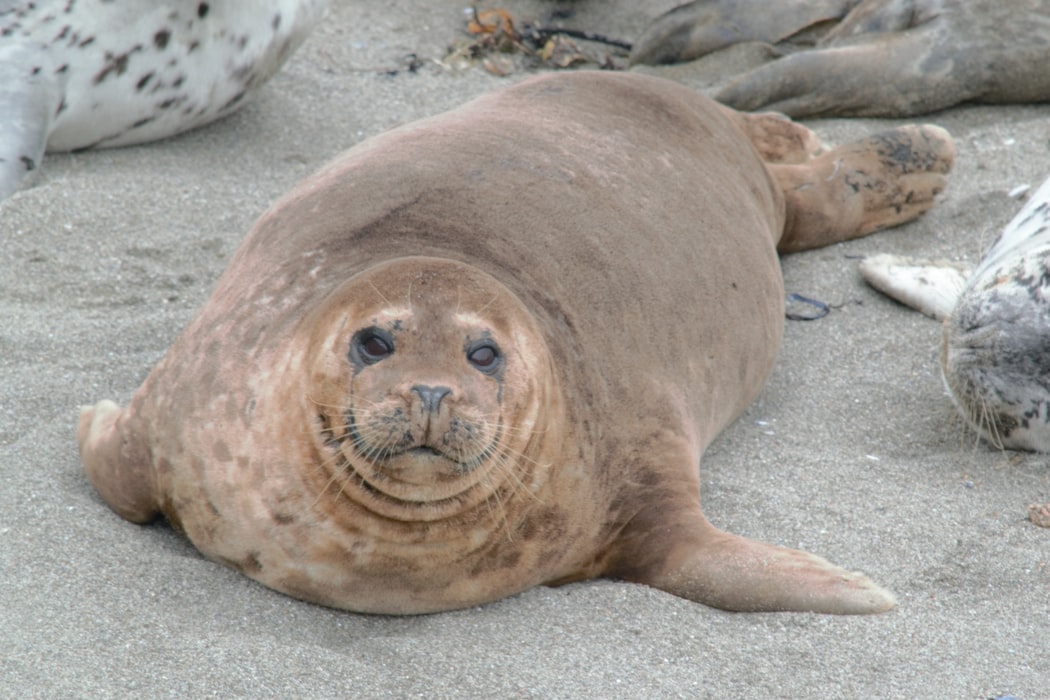 Foca
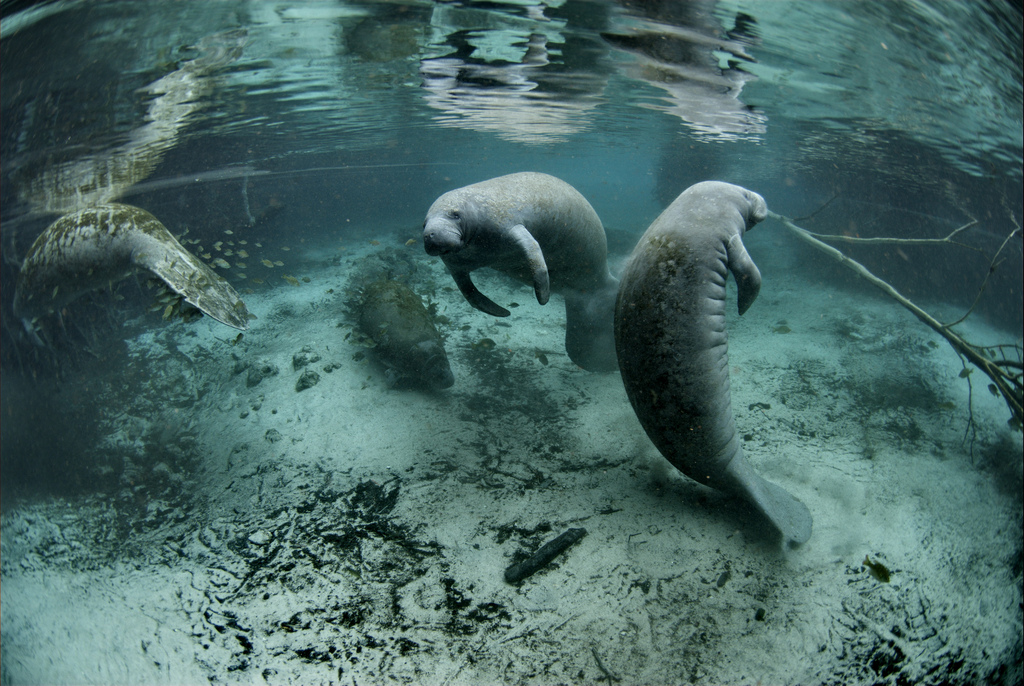 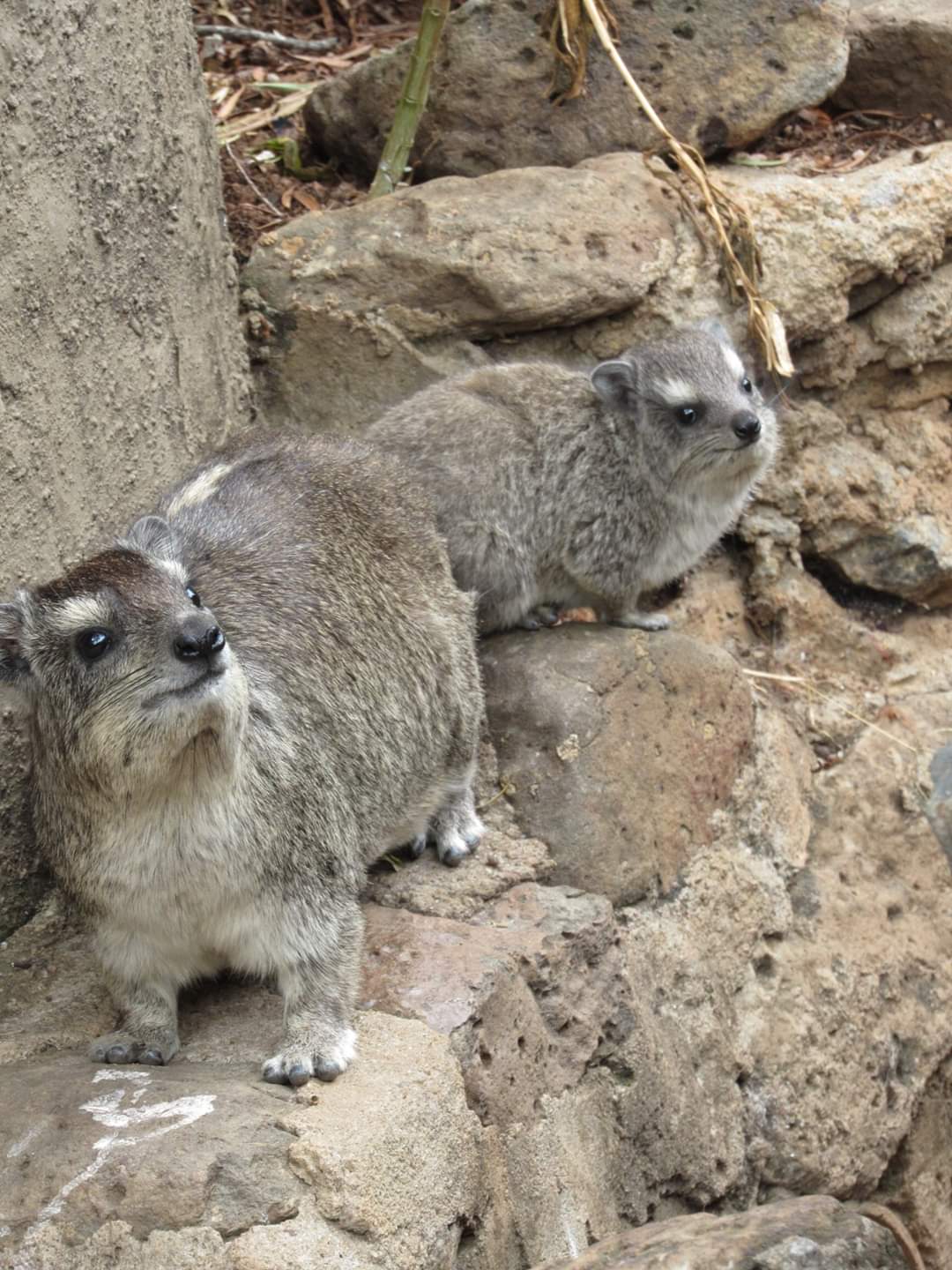 Narval
Manatí
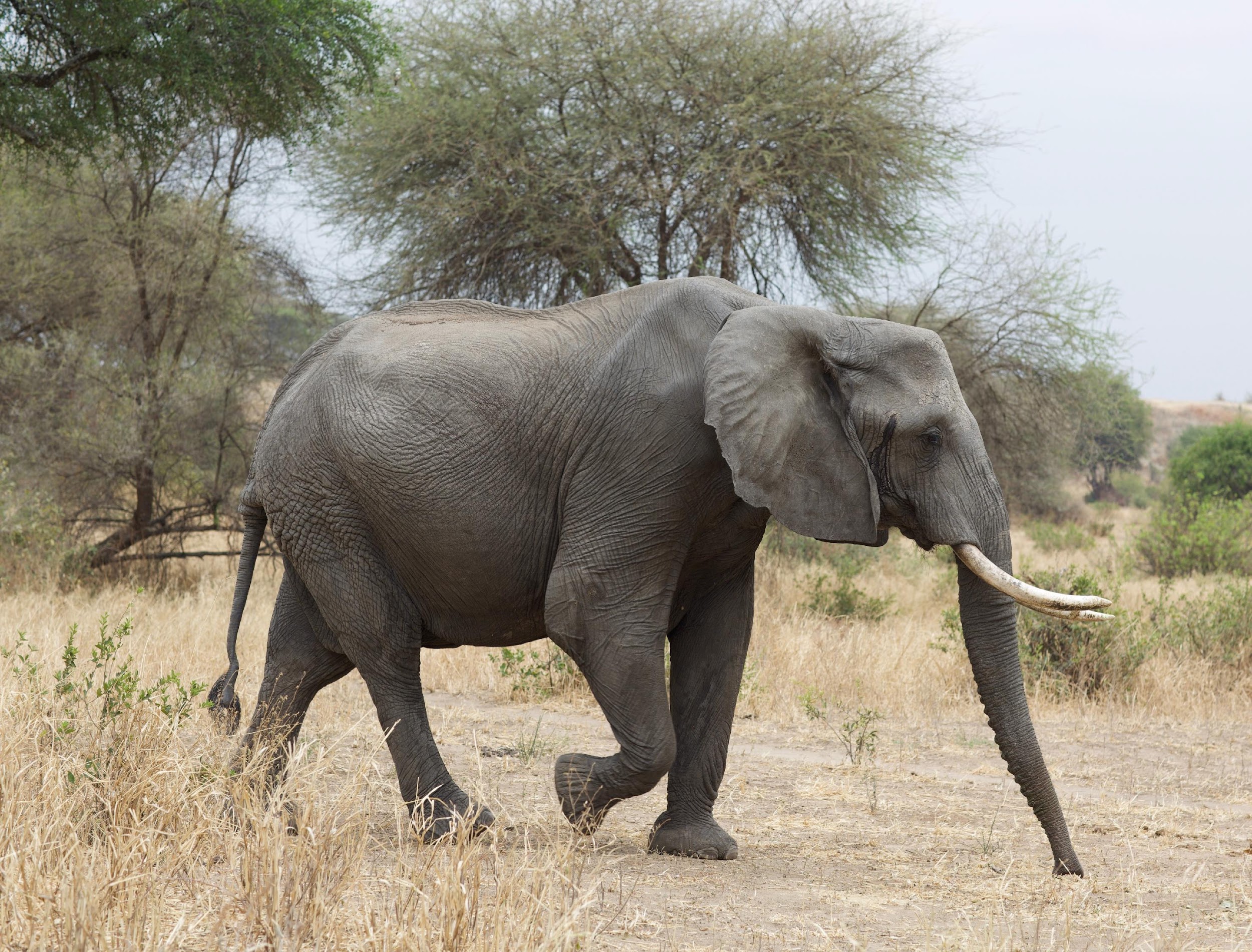 Elefante
Hyracoidea
[Speaker Notes: Crea tu propio cladograma basado en lo que sabes de estos organismos. Recuerda que debes ser capaz de defender con pruebas por qué colocaste cada organismo donde lo hiciste. 

Fuentes de imágenes: 
     Dean, J. (2018). Amigable foca de puerto [Foto]. Unsplash. https://unsplash.com/photos/xNJGO5fyOsk
     Dutton, J. (2019, 28 de septiembre). Elefante [Foto]. Unsplash. https://images.unsplash.com/photo-1567968110429-ac9fbc3d6e25?ixlib=rb-1.2.1&q=80&fm=jpg&crop=entropy&cs=tinysrgb&w=1080&fit=max&ixid=eyJhcHBfaWQiOjEyMDd9
     Hinkel, D., y Servicio de Pesca y Vida Silvestre de los Estados Unidos. (2012, 24 de julio). Manatí de Florida en peligro de extinción [Foto]. Flickr. https://www.flickr.com/photos/usfwshq/7636816484/in/photostream/ 
     Meyer, A. (sin fecha). Narval [Ilustración]. Shutterstock. https://www.shutterstock.com/image-illustration/narwhal-31848370
     Randall, T. (sin fecha). Hyracoidea [Foto]. Centro K20.]
Elige tus propios organismos
Investigación UniProt #1
Investigación de UniProt: Configuración
Abre los siguientes sitios web en sus propias pestañas o ventanas separadas: 
Uniprot.org
Uniprot.org/align
Presentación de Google Slides
Comparte la presentación de Google Slides con tu grupo.
Investigación de UniProt
En grupo, elijan cinco organismos que quieran comparar y llenen la tabla de datos en blanco de la diapositiva 9. 
Los cinco organismos deben ser de la misma clase. 
Ejemplo: Si eliges la “rana de árbol” como uno de tus organismos, los otros cuatro también deben ser anfibios.
Parte 1: Recopilación de secuencias
Tendrás que alternar entre la diapositiva 8 y la diapositiva 9 para completar esta parte.
Parte 1 Procedimiento: Recopilación de secuencias
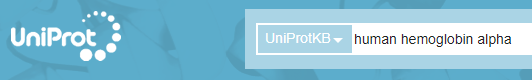 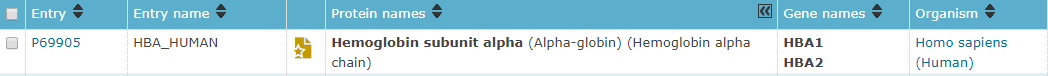 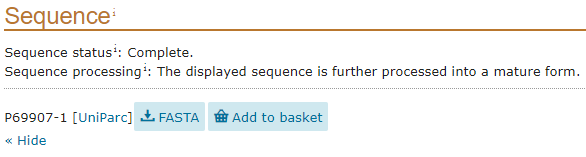 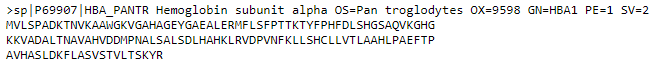 Parte 1: Secuencias de UniProt
[Speaker Notes: ¡No hagas ningún cambio en una secuencia una vez pegada!]
Parte 1: Predice tu árbol
Dibuja un cladograma sencillo que muestre cómo crees que están relacionados tus cinco organismos.
Parte 2: Comparación de secuencias
Tendrás que alternar entre la diapositiva 9, la diapositiva 13 y la diapositiva 14 para completar esta parte.
Parte 2: Preparación
Para esta parte, utilizarás principalmente las dos pestañas siguientes: 
Uniprot.org/align
Estas diapositivas de presentación
Tendrás que comparar cada uno de tus organismos entre sí. Divide el trabajo como consideres oportuno para garantizar la colaboración de tu grupo y el uso eficiente del tiempo. 
Para cada par de organismos, copia y pega tus secuencias de aminoácidos en el cuadro de comparación Align en Uniprot.org/align. 
**Asegúrate de pulsar ENTER después de la primera secuencia para empezar un nuevo renglón.**
Parte 2 Procedimiento: Comparación de secuencias
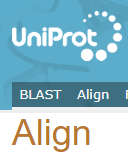 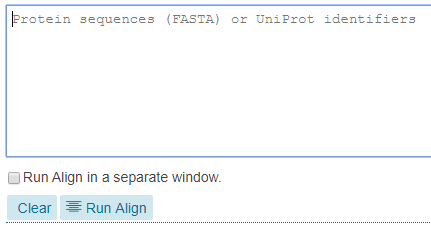 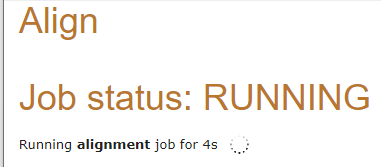 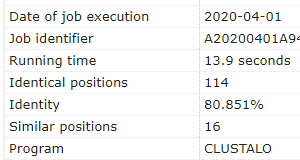 Parte 2: Datos de similitud de secuencias
[Speaker Notes: Registra los datos del % de similitud en tu tabla en la intersección de tus dos organismos. Mira la tabla de datos de muestra en las diapositivas de la lección para ver un ejemplo de dónde escribir. Tú y tu compañero/grupo tendrán que reunir un total de 15 comparaciones diferentes para completar su tabla de datos.]
Parte 3: Análisis de secuencias
Tendrás que alternar entre la diapositiva 9 y la 18 para completar esta parte.
Parte 3: Predice tu árbol ahora
Utiliza tus datos de % de similitud para dibujar un nuevo árbol filogenético que muestre las relaciones entre tus cinco organismos.
Parte 3: Análisis de secuencias
Utilizando las pruebas que recopilaste sobre tus organismos, responde lo mejor posible a lo siguiente: 
¿Qué dos organismos parecen estar más relacionados? Justifica tu respuesta con pruebas de tu tabla. 
Estas dos especies se considerarían ________. 
¿Qué organismo parece estar menos relacionado con todos los demás organismos? Justifica con pruebas de tu tabla. 
Este organismo sería considerado el ______.
Parte 3 Procedimiento: Análisis de secuencias
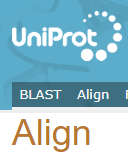 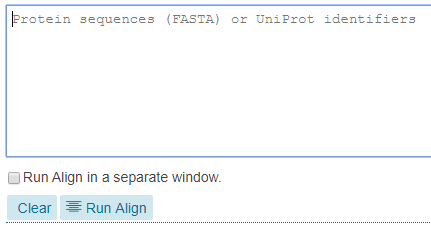 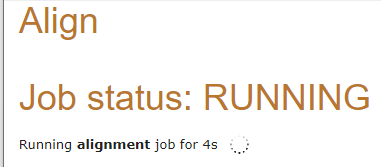 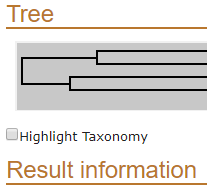 [Speaker Notes: Los cuatro primeros pasos son similares a las instrucciones que viste en la Parte 2.]
Parte 3: Compara tus árboles
Copia y pega aquí tu árbol de % de similitud de la diapositiva 16:
Pega aquí una captura de pantalla del árbol que creaste en UniProt:
Relaciones evolutivas del manatí
Investigación UniProt #2
Investigación 2: Secuencias de UniProt
[Speaker Notes: Cambia el nombre del organismo por el de la especie específica de la que proceden tus datos (por ejemplo, “foca de puerto”). 
¡No hagas ningún cambio en una secuencia una vez pegada!]
Investigación 2: Comparación de secuencias
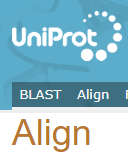 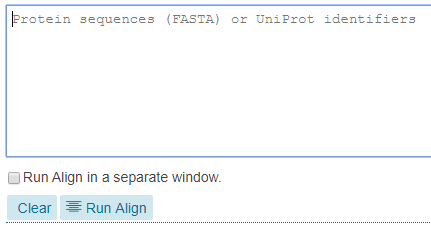 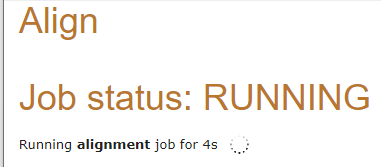 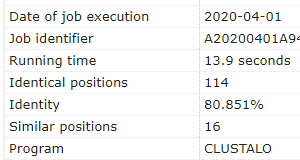 Investigación 2: Datos de similitud de secuencias
[Speaker Notes: Registra los datos del % de similitud en tu tabla en la intersección de tus dos organismos. Mira la tabla de datos de muestra en las diapositivas de la lección para ver un ejemplo de dónde escribir. Tú y tu compañero/grupo tendrán que reunir un total de 15 comparaciones diferentes para completar su tabla de datos.]
Investigación 2: Análisis de secuencias
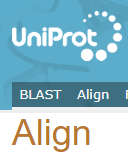 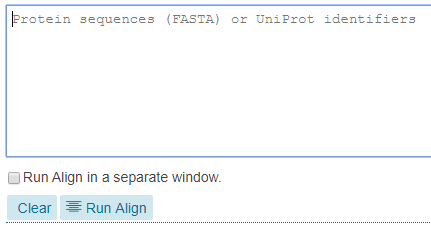 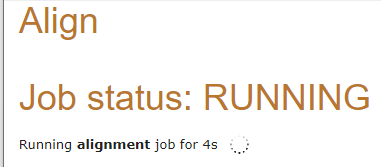 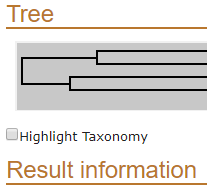 [Speaker Notes: Los cuatro primeros pasos son similares a las instrucciones que viste en la Parte 2.]
Copia y pega o vuelve a dibujar el cladograma que hiciste en la diapositiva 3 utilizando las características morfológicas:
Copia y pega o dibuja el árbol filogenético que creaste con las proteínas moleculares en UniProt: